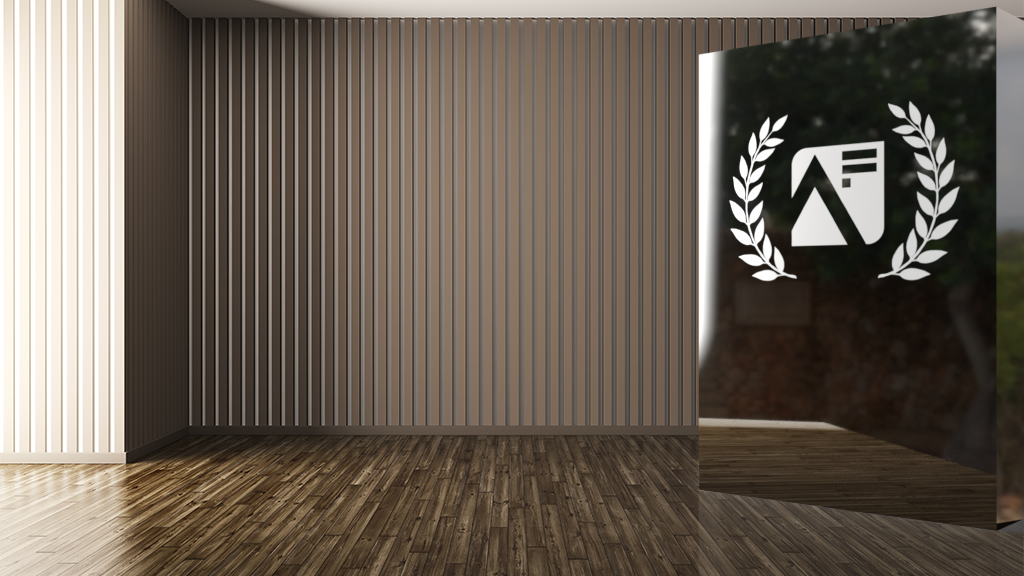 4th Annual
Analysis in 
Government 
Awards

WINNER & RUNNER UP promo pack
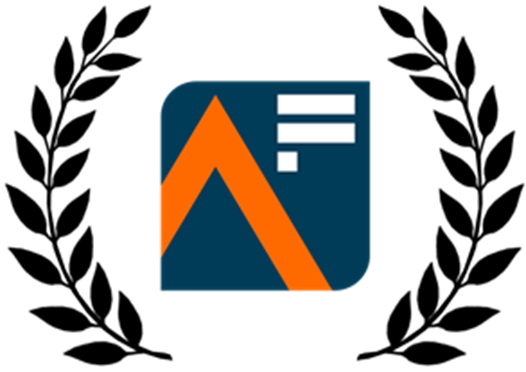 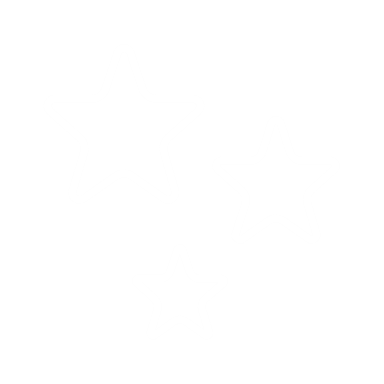 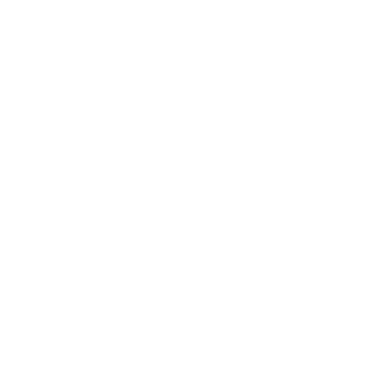 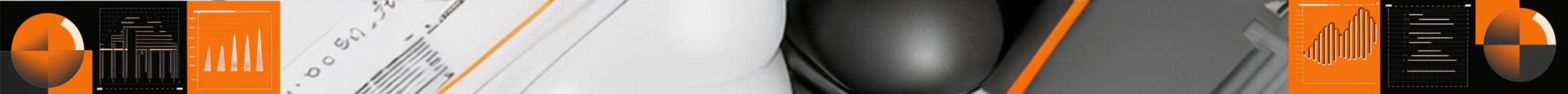 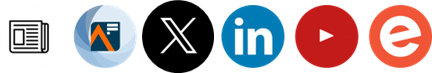 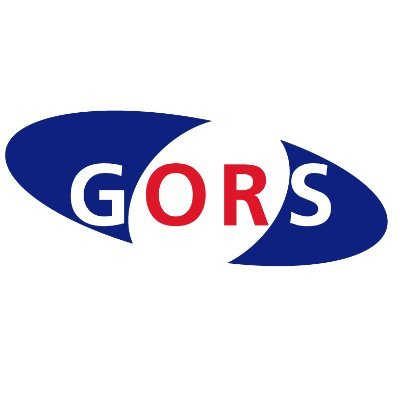 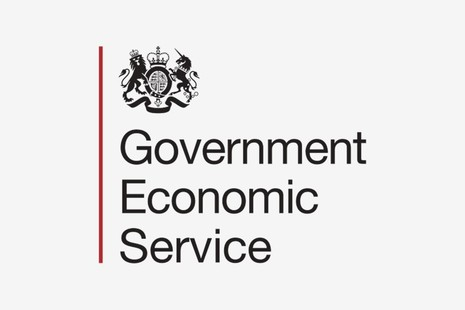 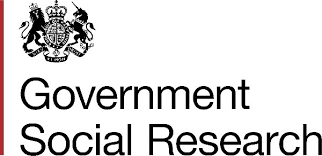 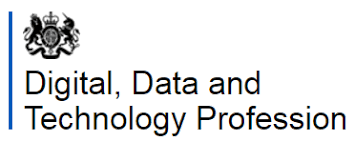 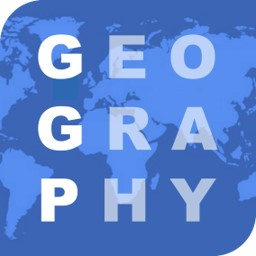 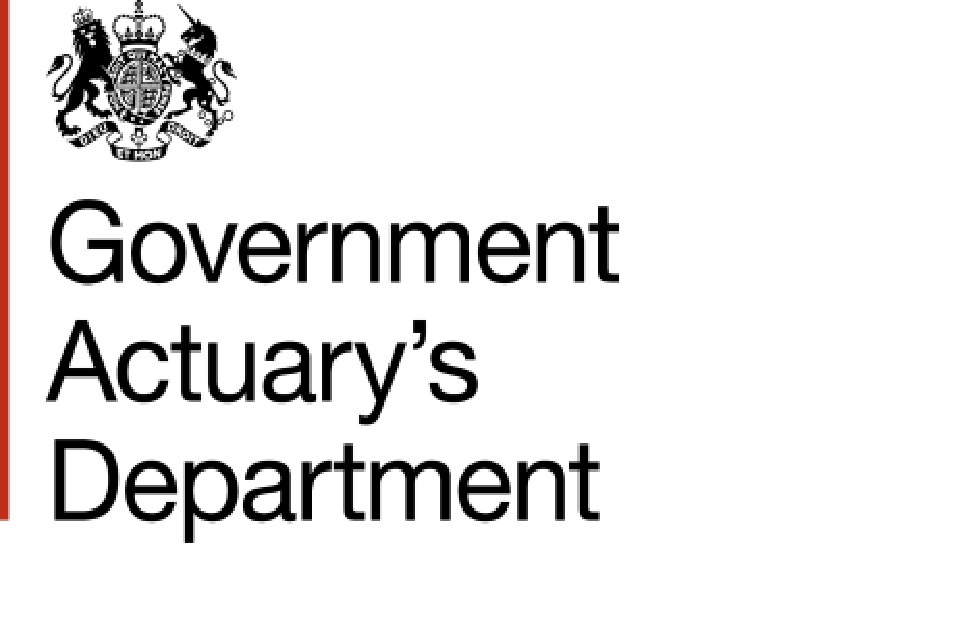 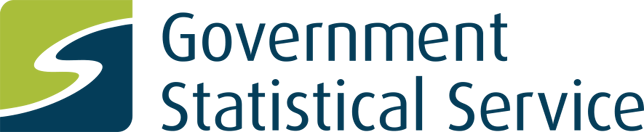 So, you’ve been successful in the AiG Awards?!
If you have won or are the runner up for an Analysis in Government Award, firstly congratulations!  Competition was extremely tough, and you should be very proud
Why not share your success at being shortlisted and build excitement and anticipation for the People’s Choice Award by using some of our promotional products?
Frame your team photo using one of our custom AiG Awards social frames (slides 4 to 7)
Use our logos to promote your success across your networks (slides 8 to 11)
Add the AiG Awards button to your email signature (slide 12)
Use one of our custom AiG Awards ‘Winner’ Teams backgrounds in your meetings (slides 13 to 22)
Spread the word on social media using the hashtag #AiGAwards
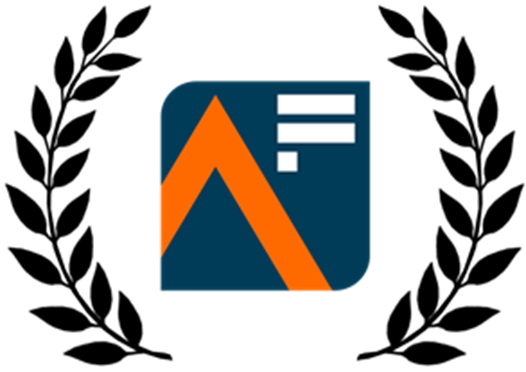 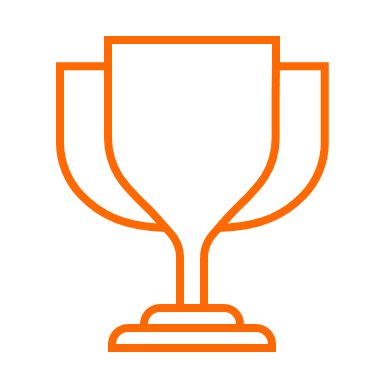 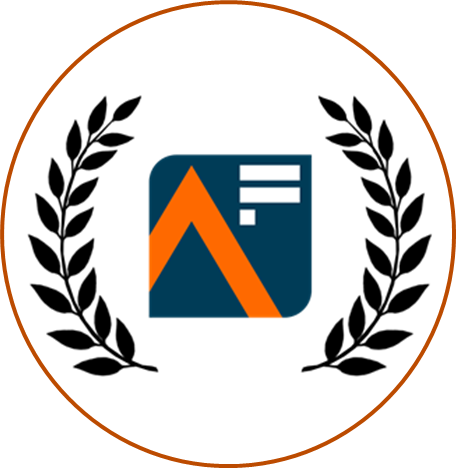 Celebration Day 2024Including the announcement of the People’s Choice Award
Our second ever Celebration Day will be a live, virtual event held on Monday 19 February 2024 and hosted by senior leaders from the Analysis Function
Book places for you and your team on Eventbrite
Our seven winners will be invited to present at the event and share the story of their award-winning work in their own way…  what did you do and how did you do it?
Winners and runners up are all eligible to win the People’s Choice Award (vote now on SmartSurvey)
Everyone who was shortlisted will receive a direct invitation to Celebration Day
Your friends and colleagues, along with the wider Analysis Function membership will also be able to book a ticket on Eventbrite 
The result of the People’s Choice Award will be announced at the conclusion of Celebration Day
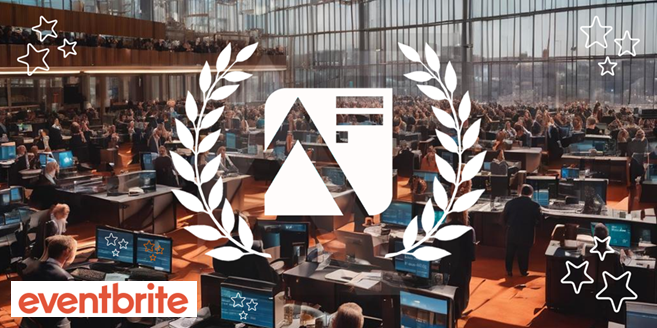 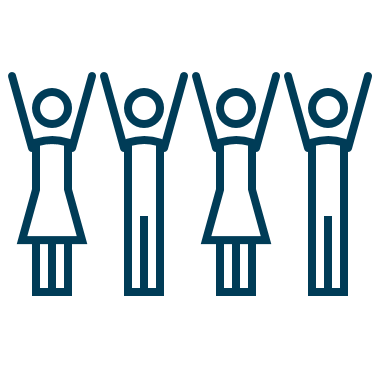 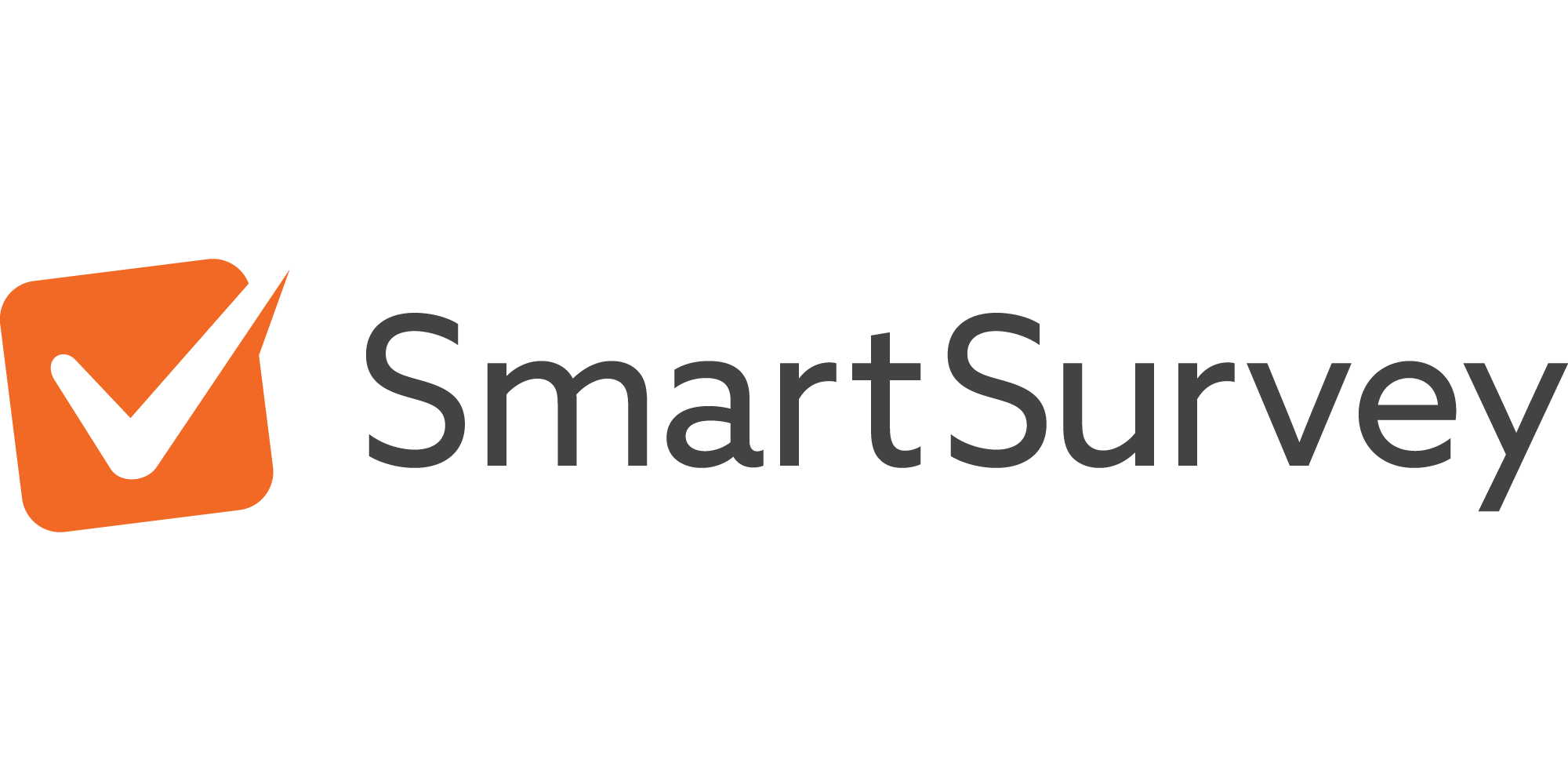 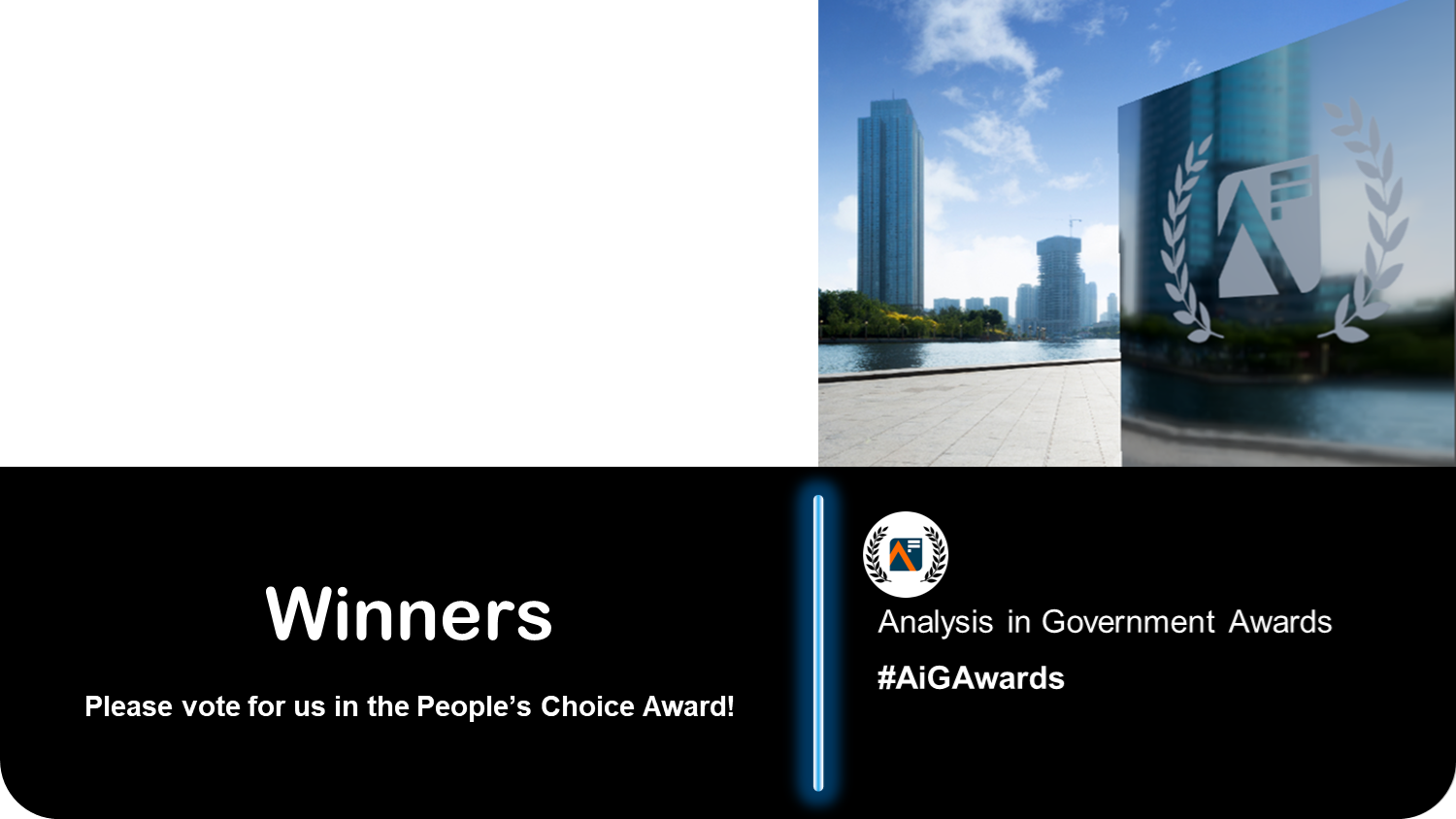 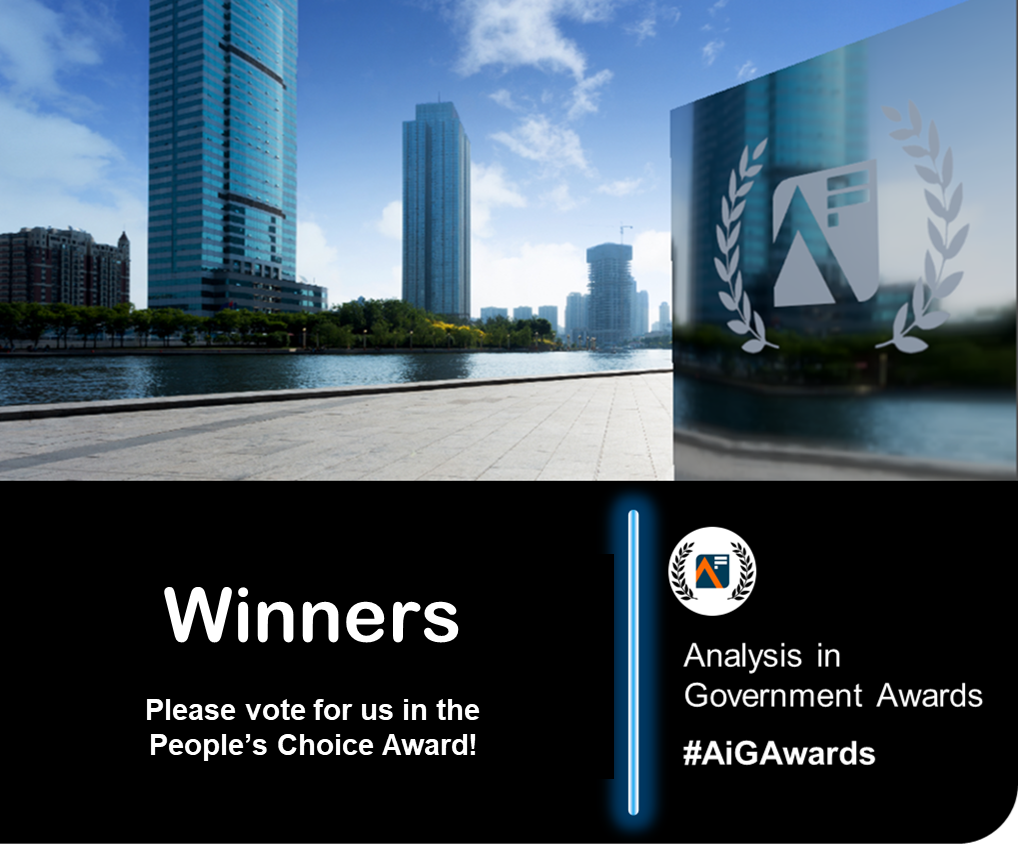 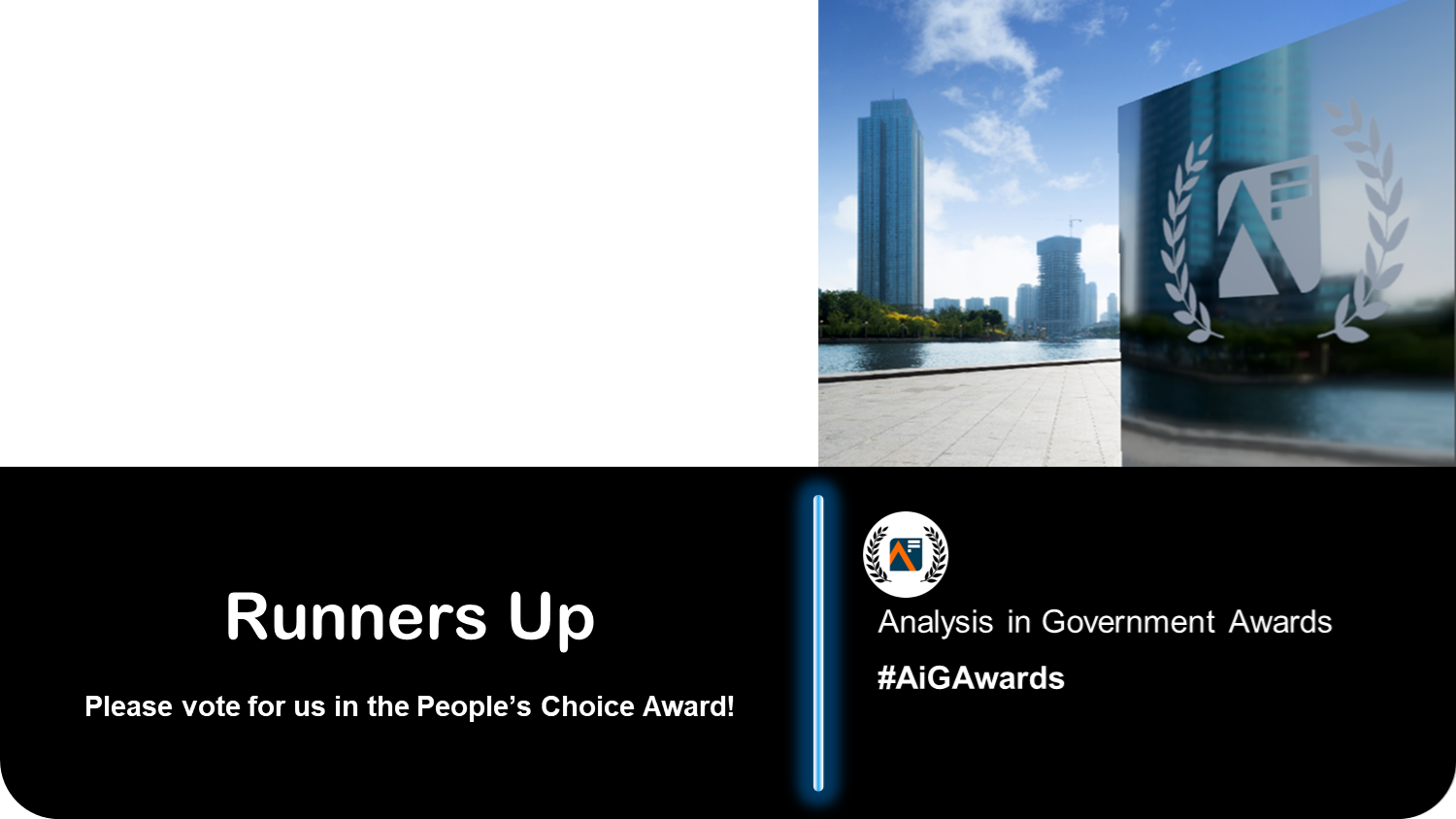 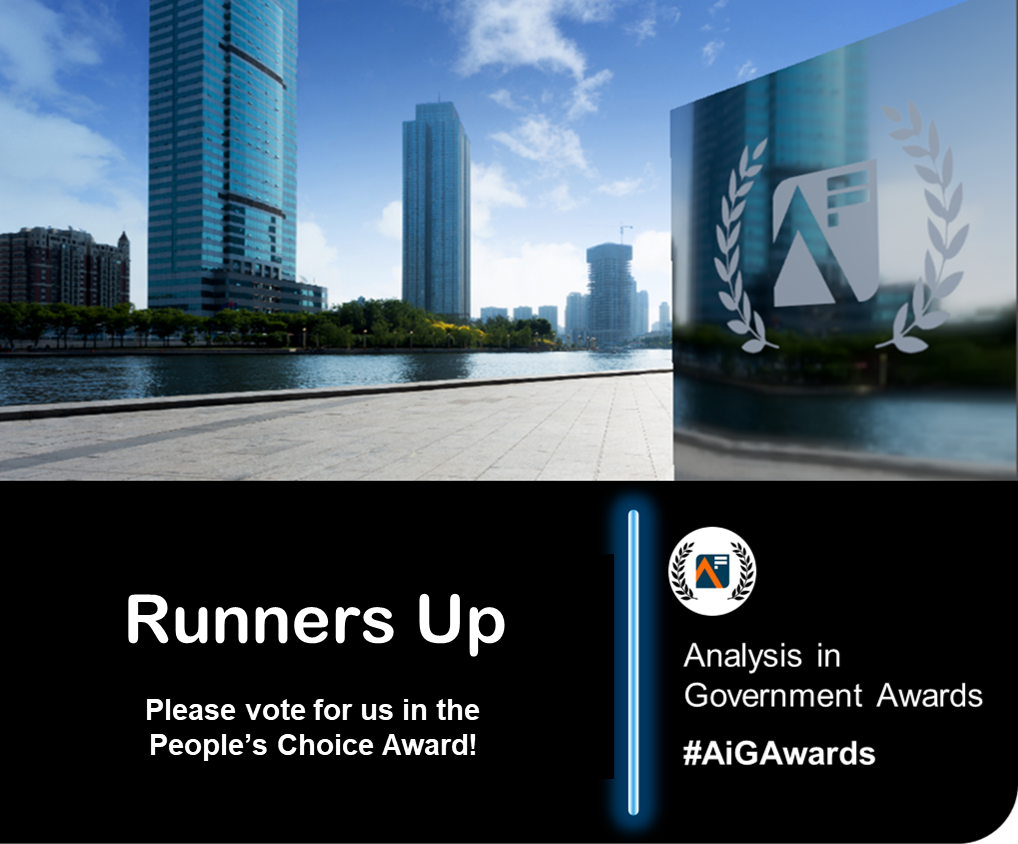 The AiG Awards logo
Simply Copy + Paste.  
Please note - if resizing the logos, please make sure ‘Lock aspect ratio’ is ticked in Format Shape menu to avoid squashing or stretching the logos.  
If you require any of these designs in a different format, please contact the team at analysis.function@ons.gov.uk
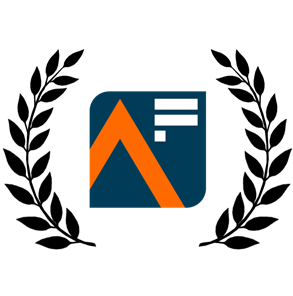 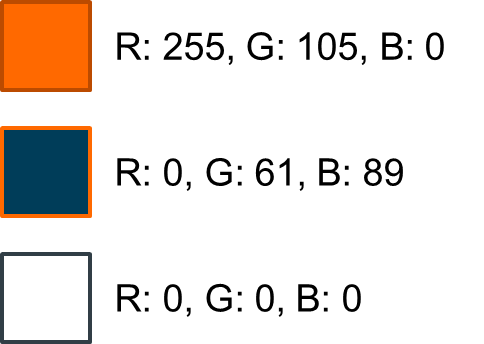 8
Logo (colour)
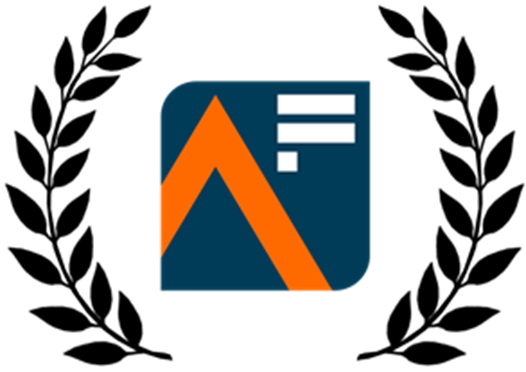 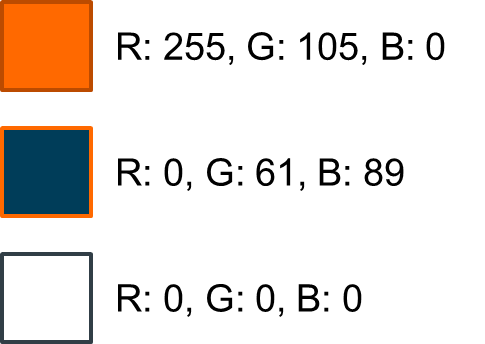 9
Logo (monochrome)
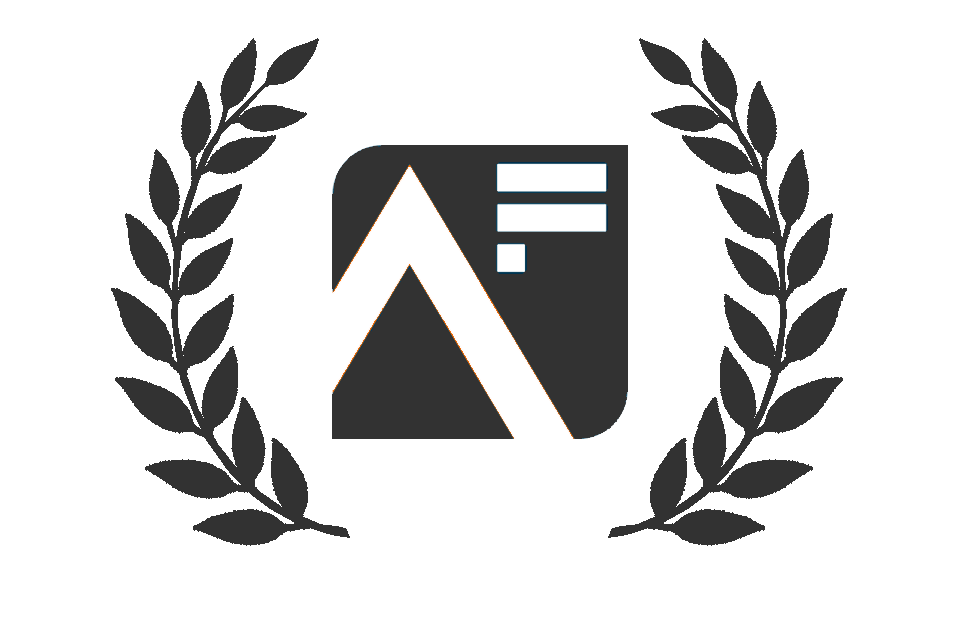 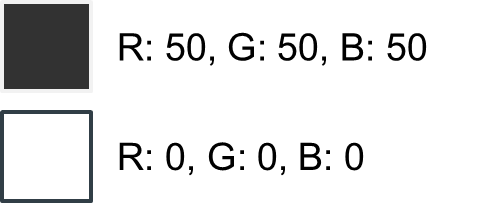 10
Logo (for dark backgrounds)
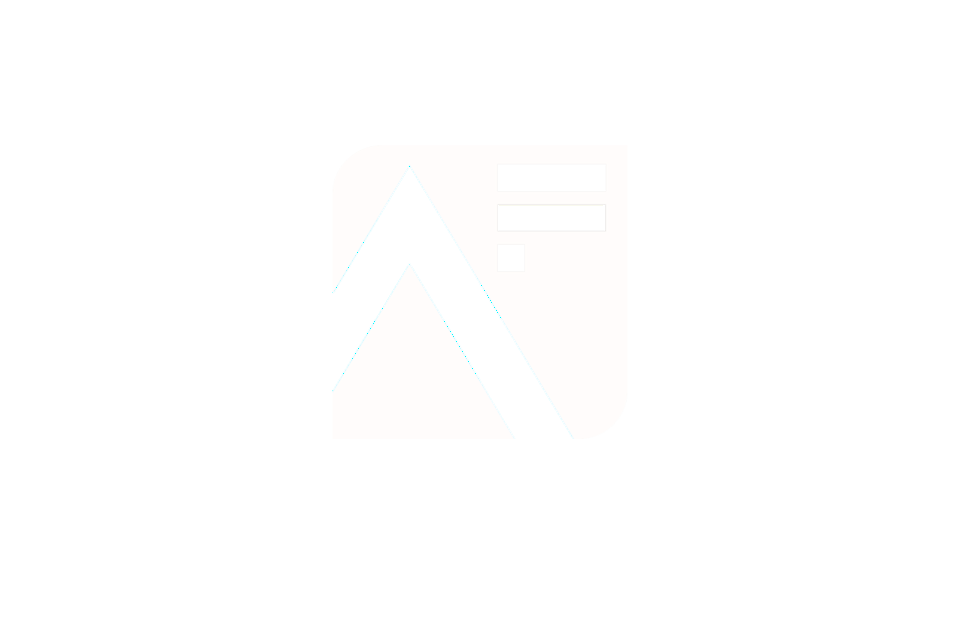 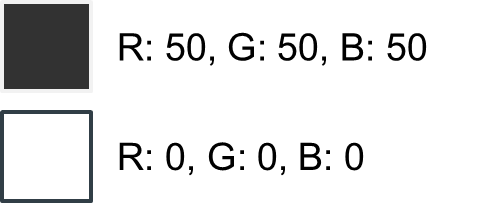 Email signature
Add the Analysis in Government Awards ‘button’ to your email signature.  The button contains a hyperlink to the Analysis Function website for all the latest news
Remember to refer to the latest guidance on Understanding accessibility requirements for public sector bodies - GOV.UK (www.gov.uk)
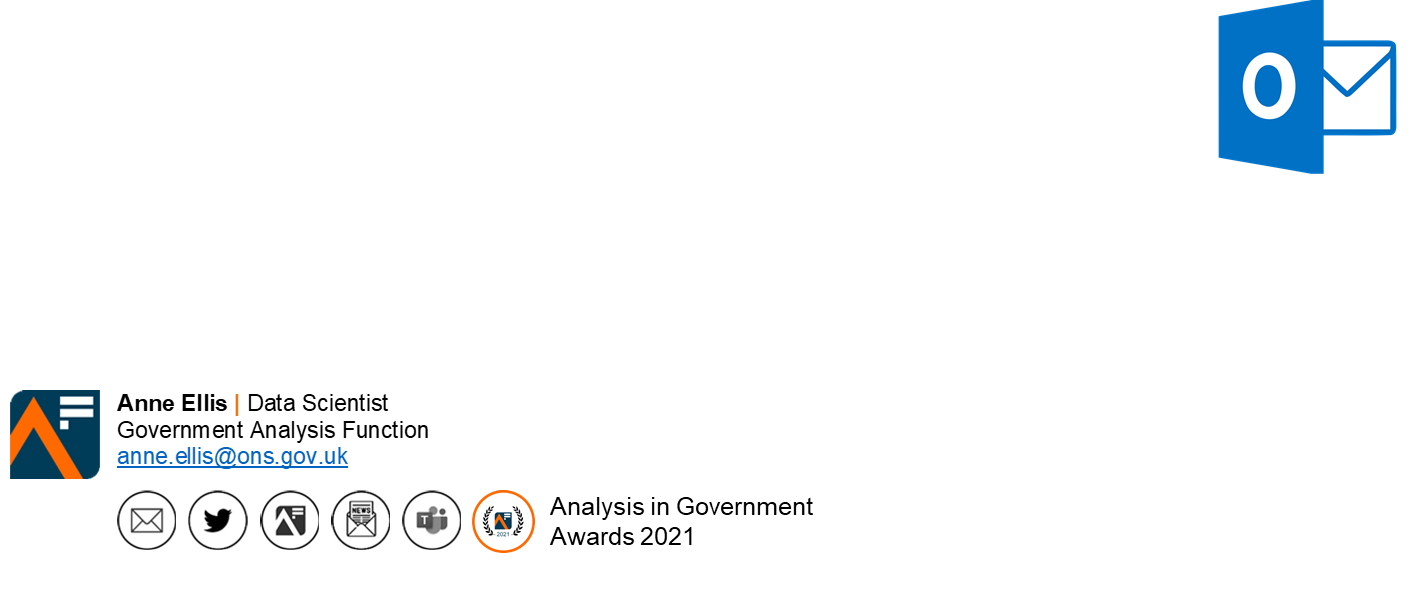 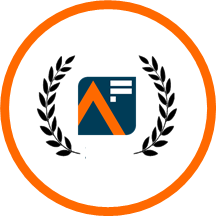 COPY + PASTE
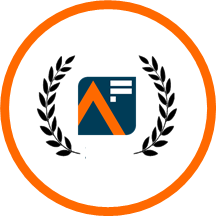 12
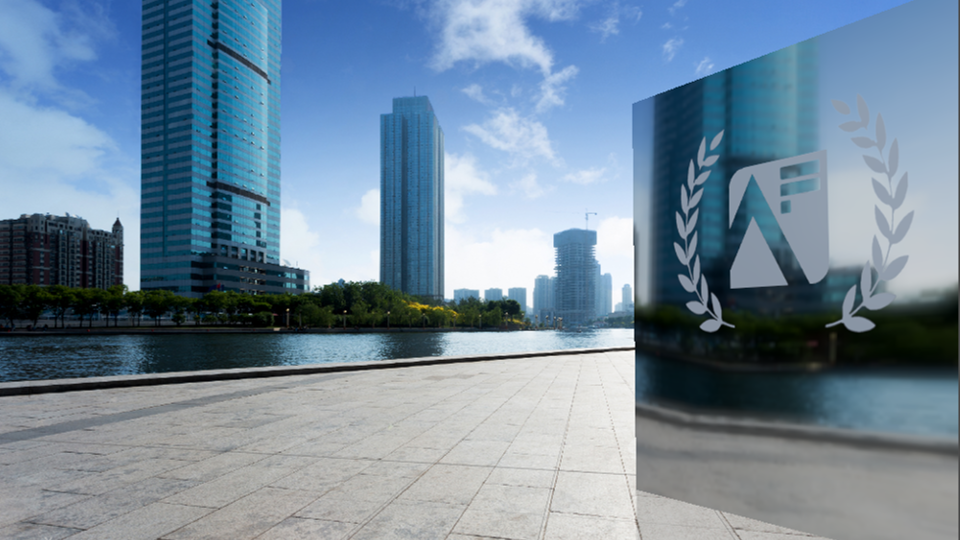 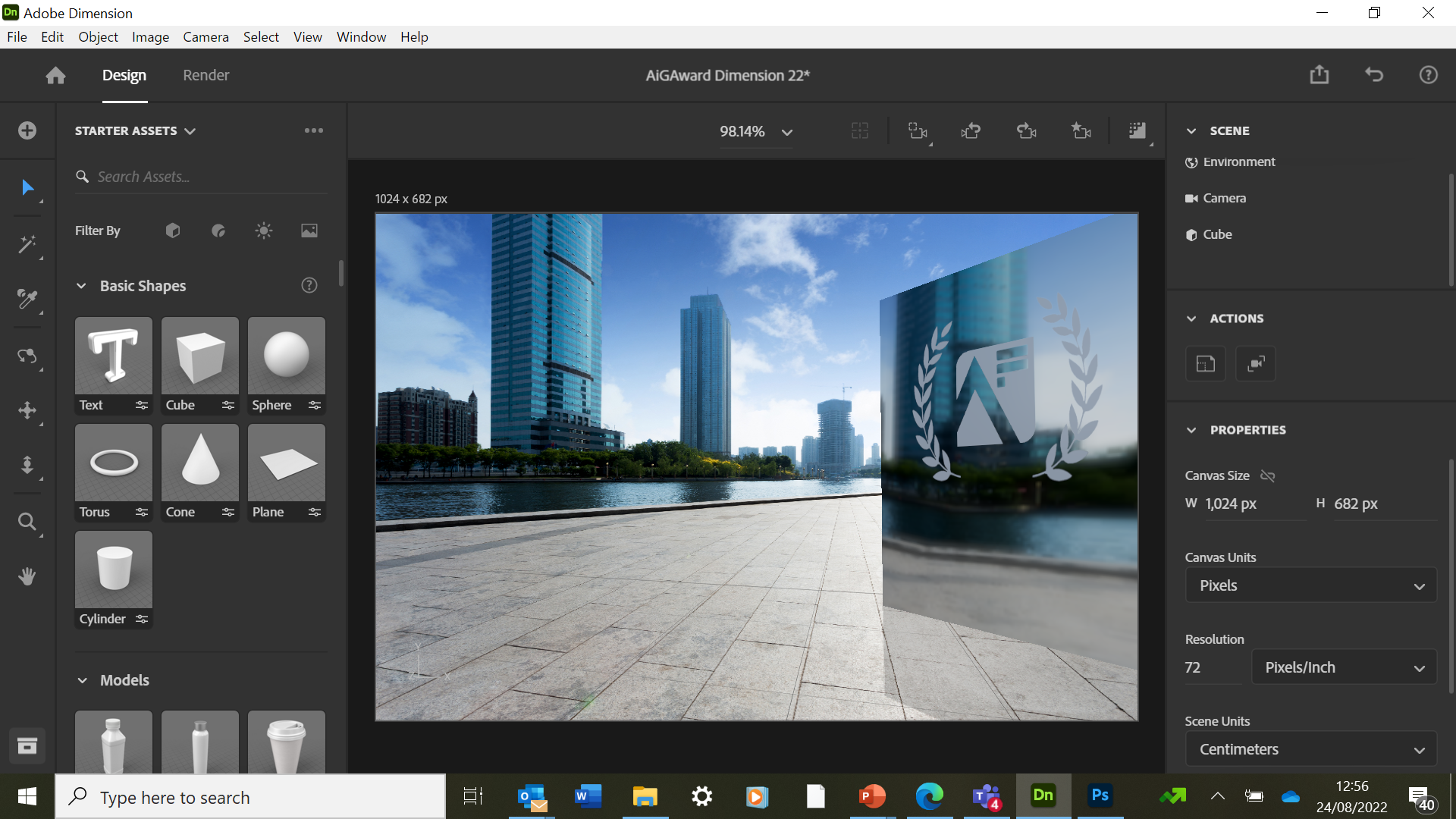 13
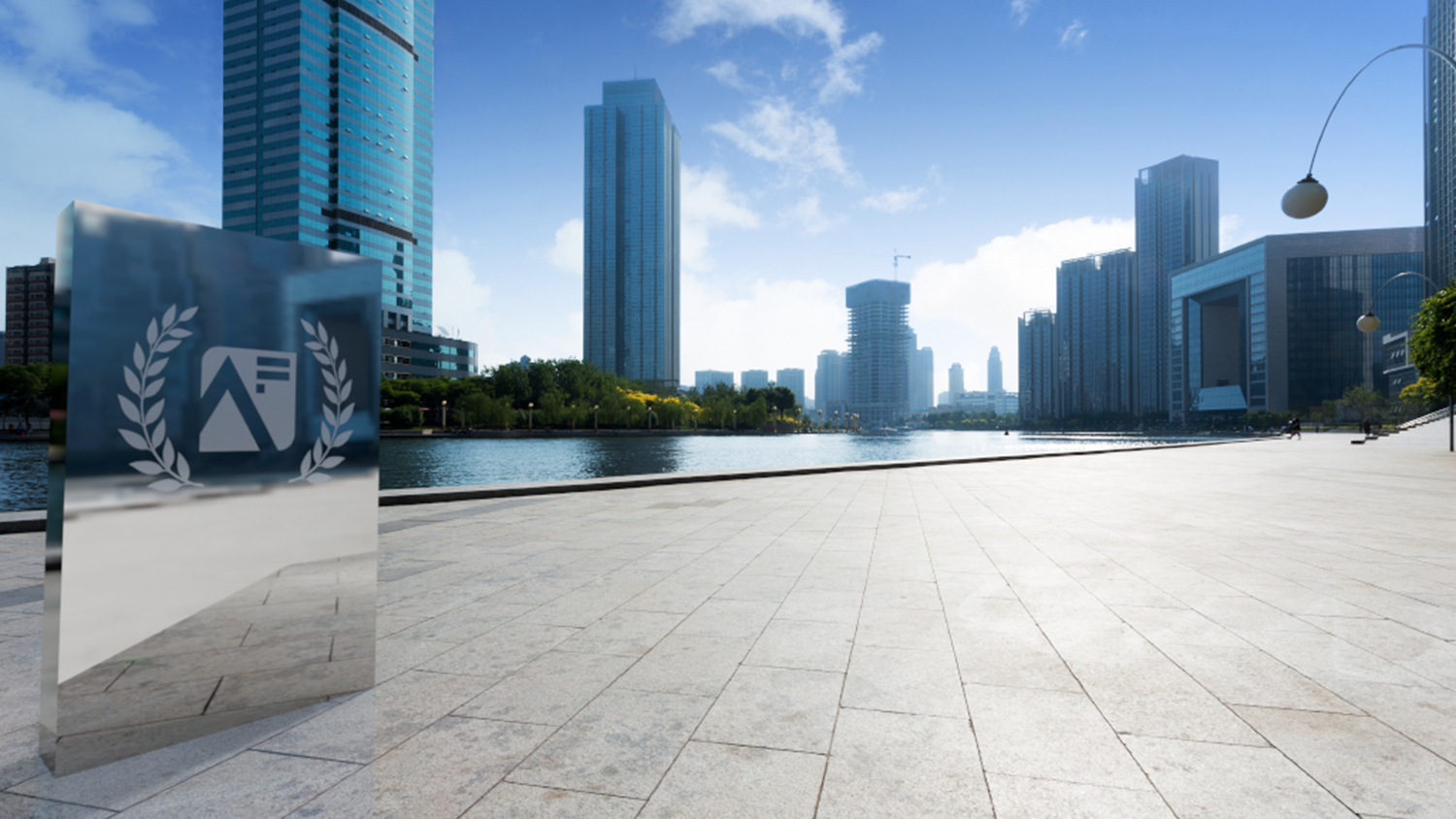 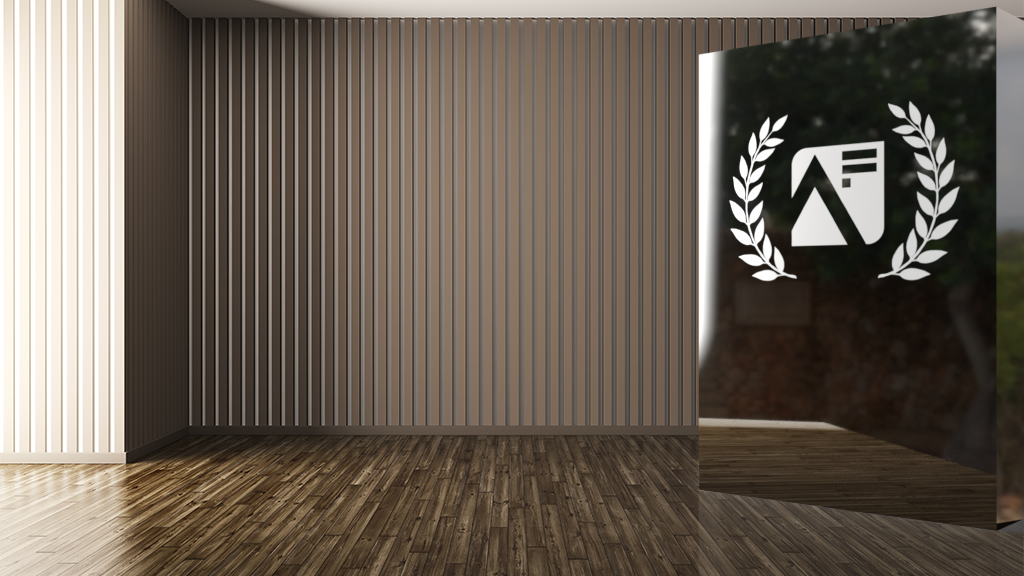 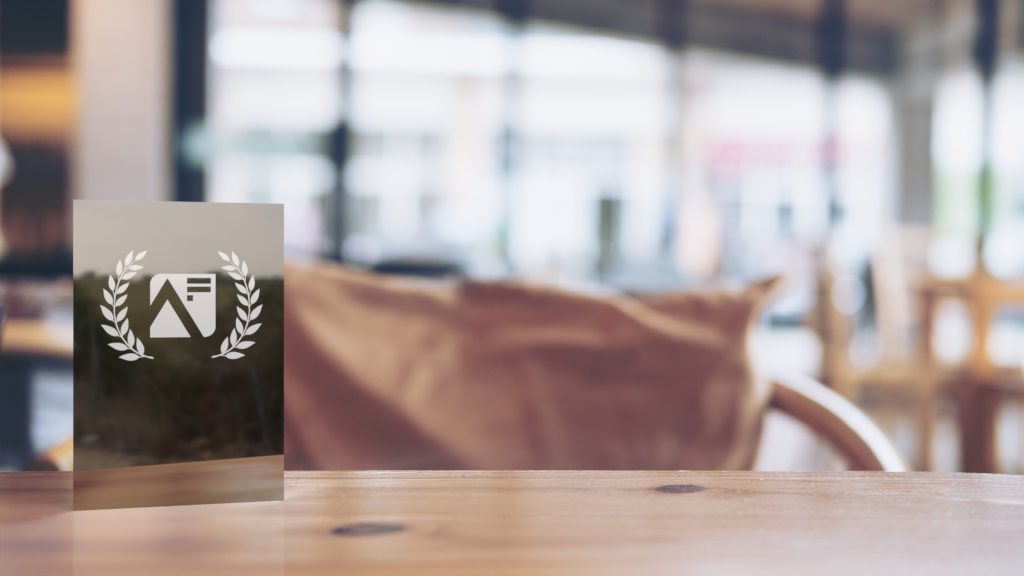 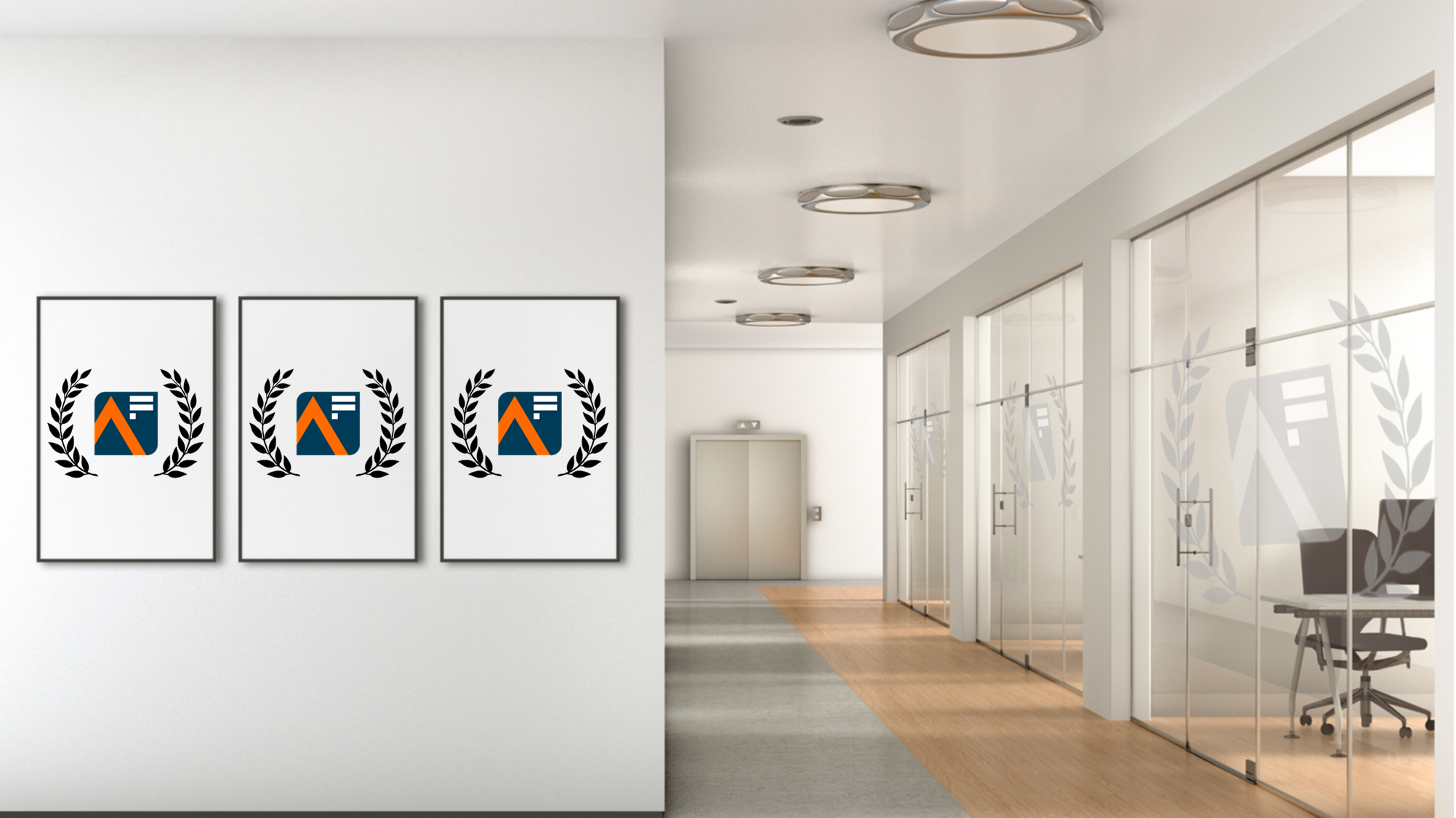 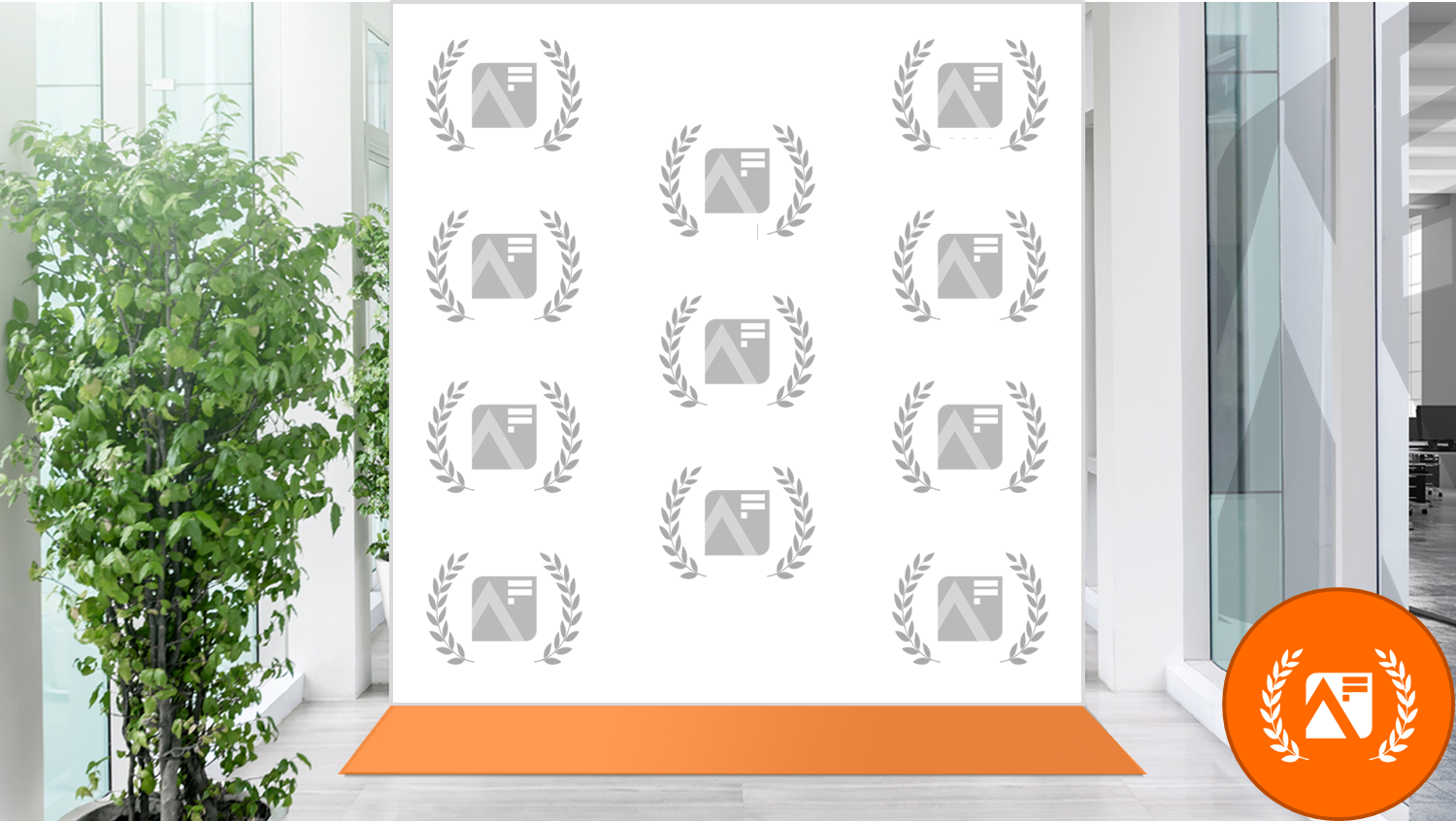 [Speaker Notes: Stylish studio]
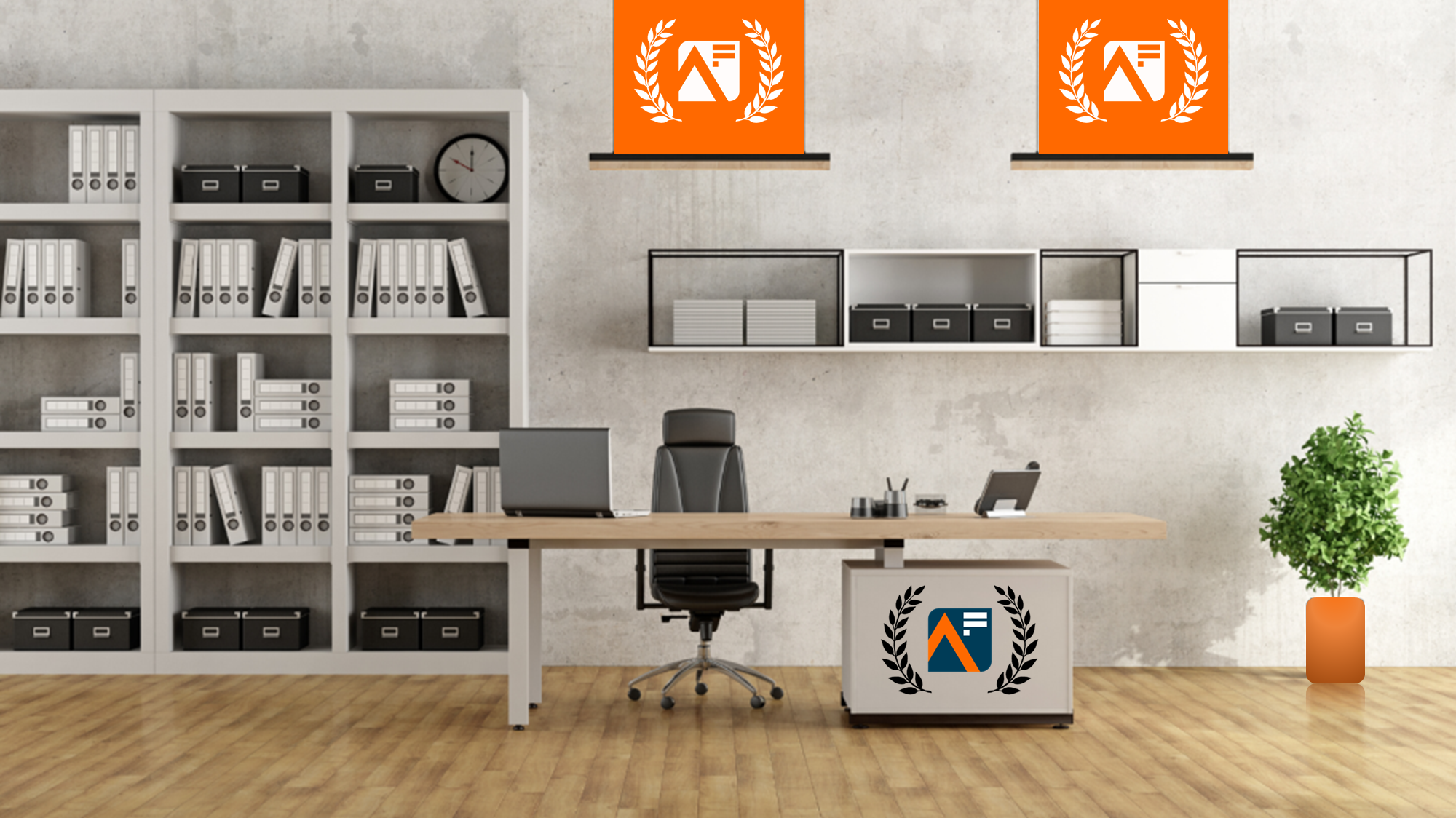 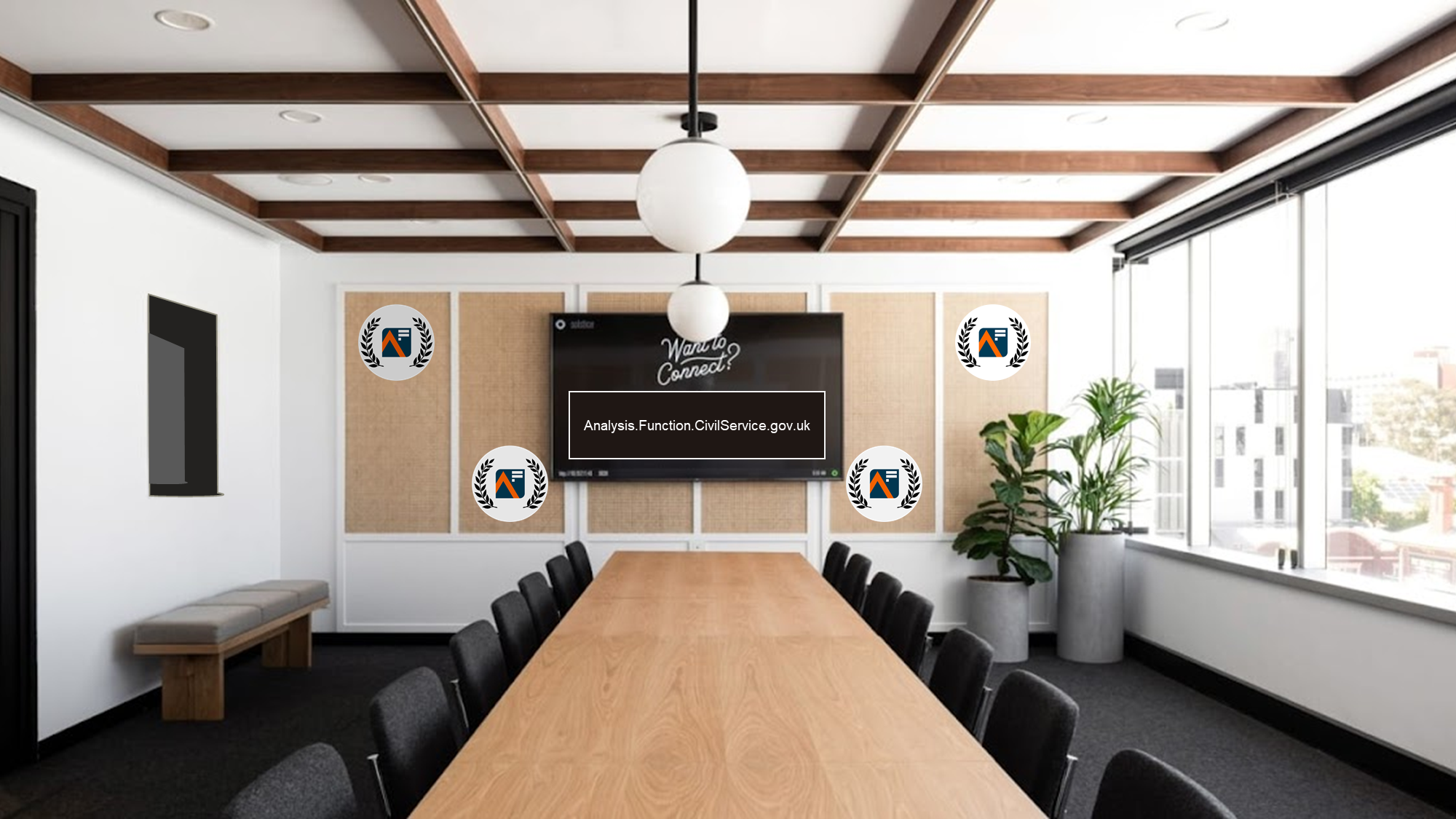 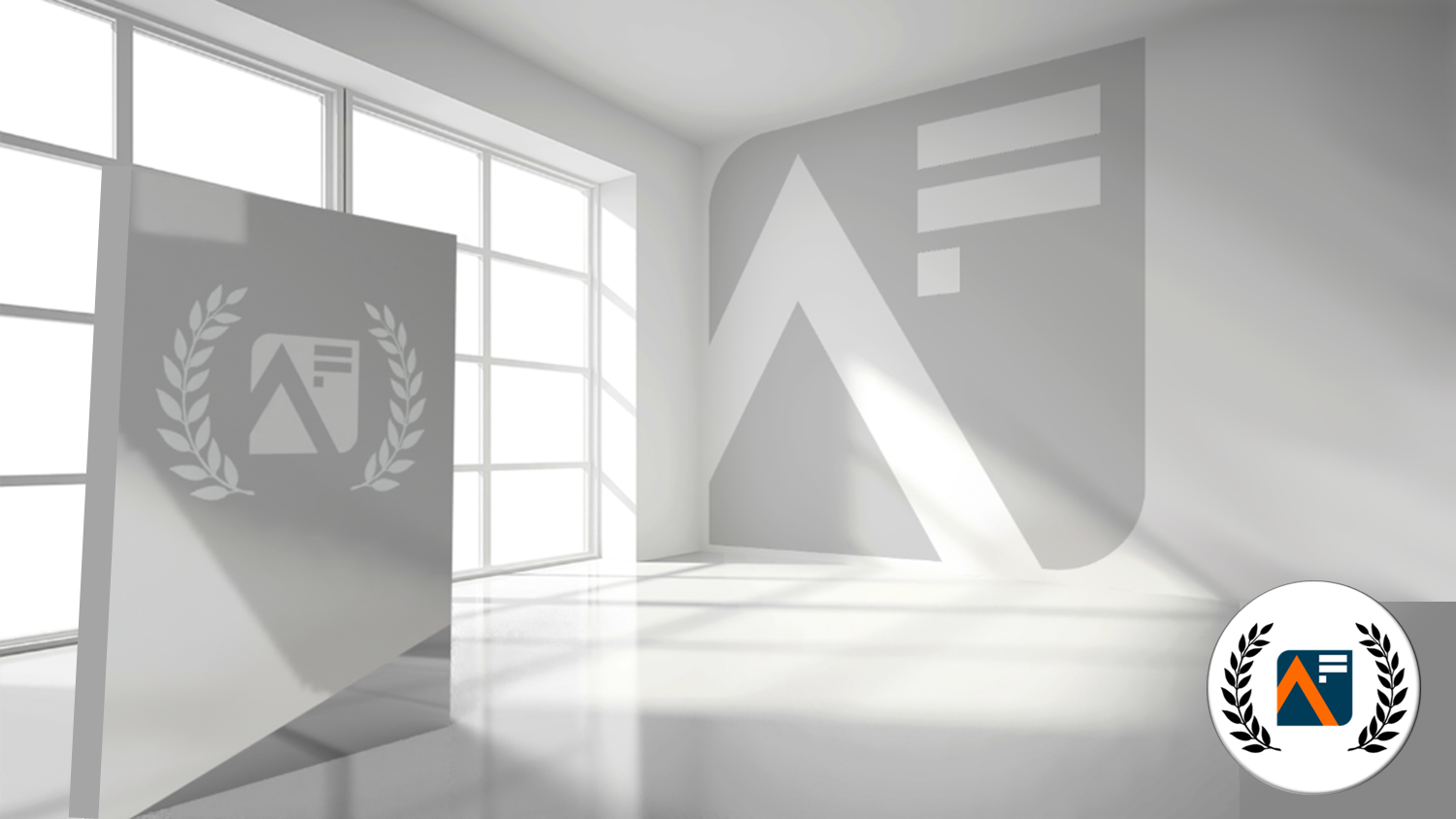 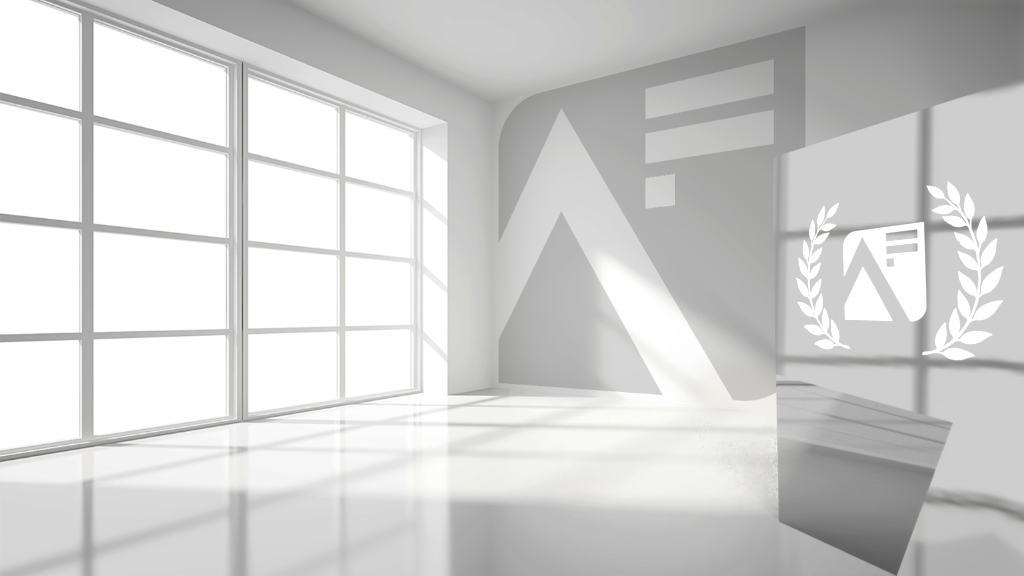